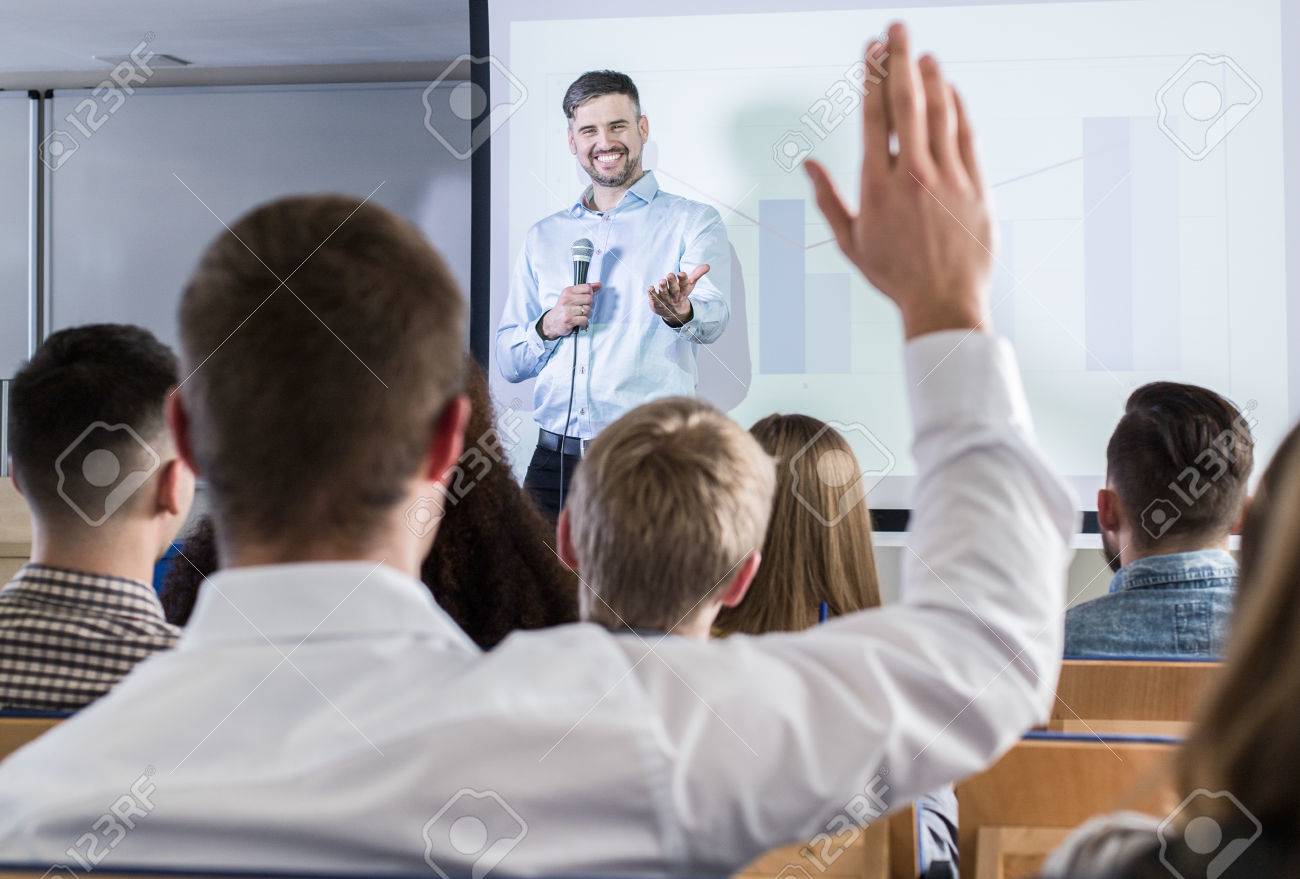 Fluid Mechanics Lectures2nd year/2nd semister/2018-2019/Al-Mustansiriyah unv./College of engineering/Highway &Transportation Dep.Lec.1
. Flow of viscous fluids in pipeline
In this lecture we take into account that the fluids possess viscosity that results in creation of shear stress under flow conditions. These shear stresses create frictional forces that transform useful pressure energy and kinetic energy into thermal energy. This action produces losses in pressure and flow rate that can cause a fluid flow system to malfunction unless the frictional energy losses are held to an applicable level. Frictional energy losses require that system to use more prime mover energy. It is very important to keep frictional losses to a minimum level. The proper selection of diameter, valves and fittings make up fluid system is required.
.
Laminar and turbulent flow:
In fig. 1 we assumed a constant velocity profile,  this assumption was a direct result of assuming an ideal flow having no viscosity. When a real fluid flows through a pipe the layer of fluid at the pipe wall has zero velocity due to viscosity which causes fluid particles in constant with the wall. The maximum velocity occurs at the center.
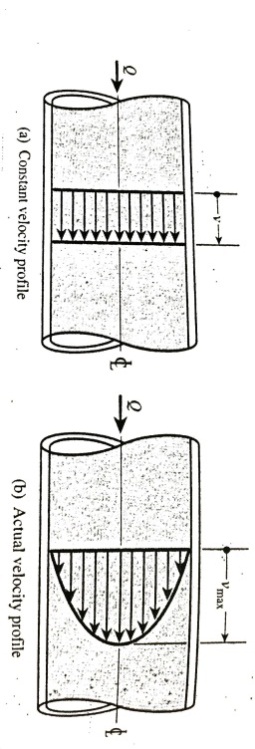 If the flow rate is increased so that the average velocity reaches a high enough value the flow ceases to remain laminar and starts to become turbulent (fig.2) the moving of each particle is become random and fluctuates up and down, this cause considerably more resistance to flow and energy losses
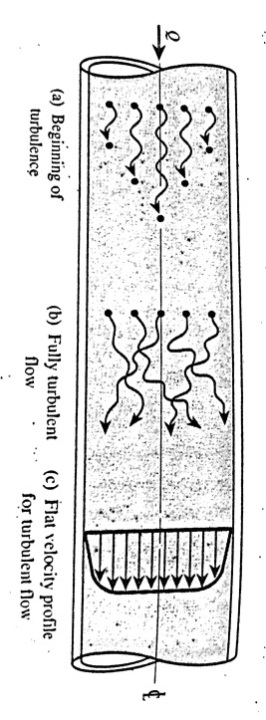 Reynolds number:
A classic experiment is done by Osborne Reynolds to determine the conditions governing the transition form laminar to turbulent. Fig..
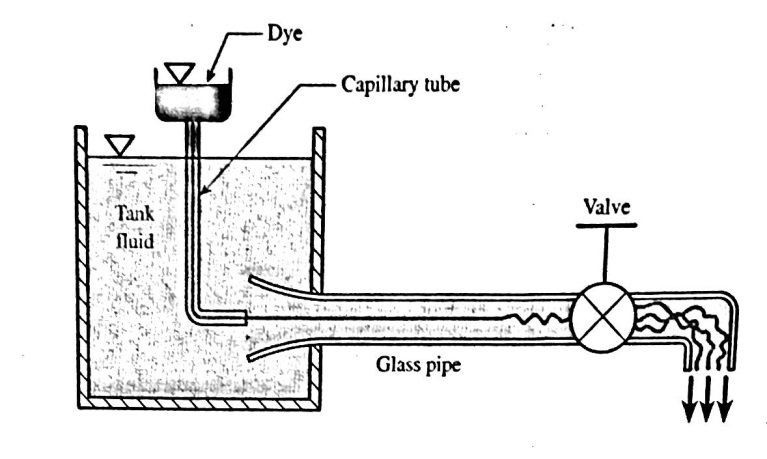 -
Darcy-Weisbach equation
If the expression 64/Re is replaced by the symbol f ( friction factor), the equation results :
  H f=  fLDv22g          (for laminar and turbulent flow)
.
.
.
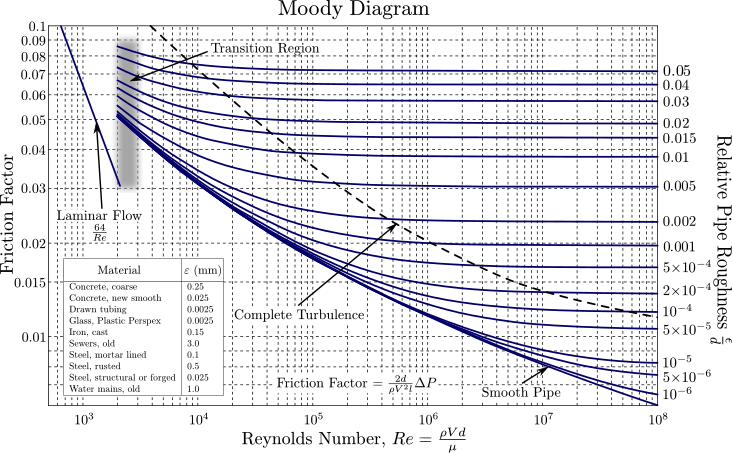 .
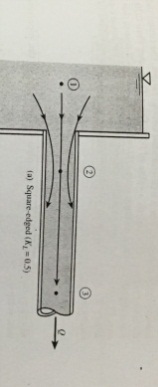 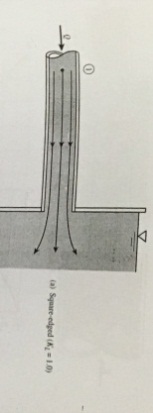 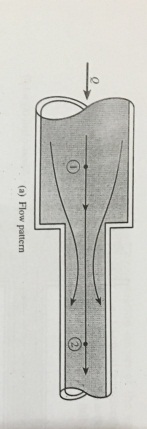 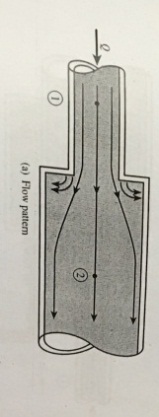 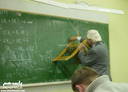 Thanks